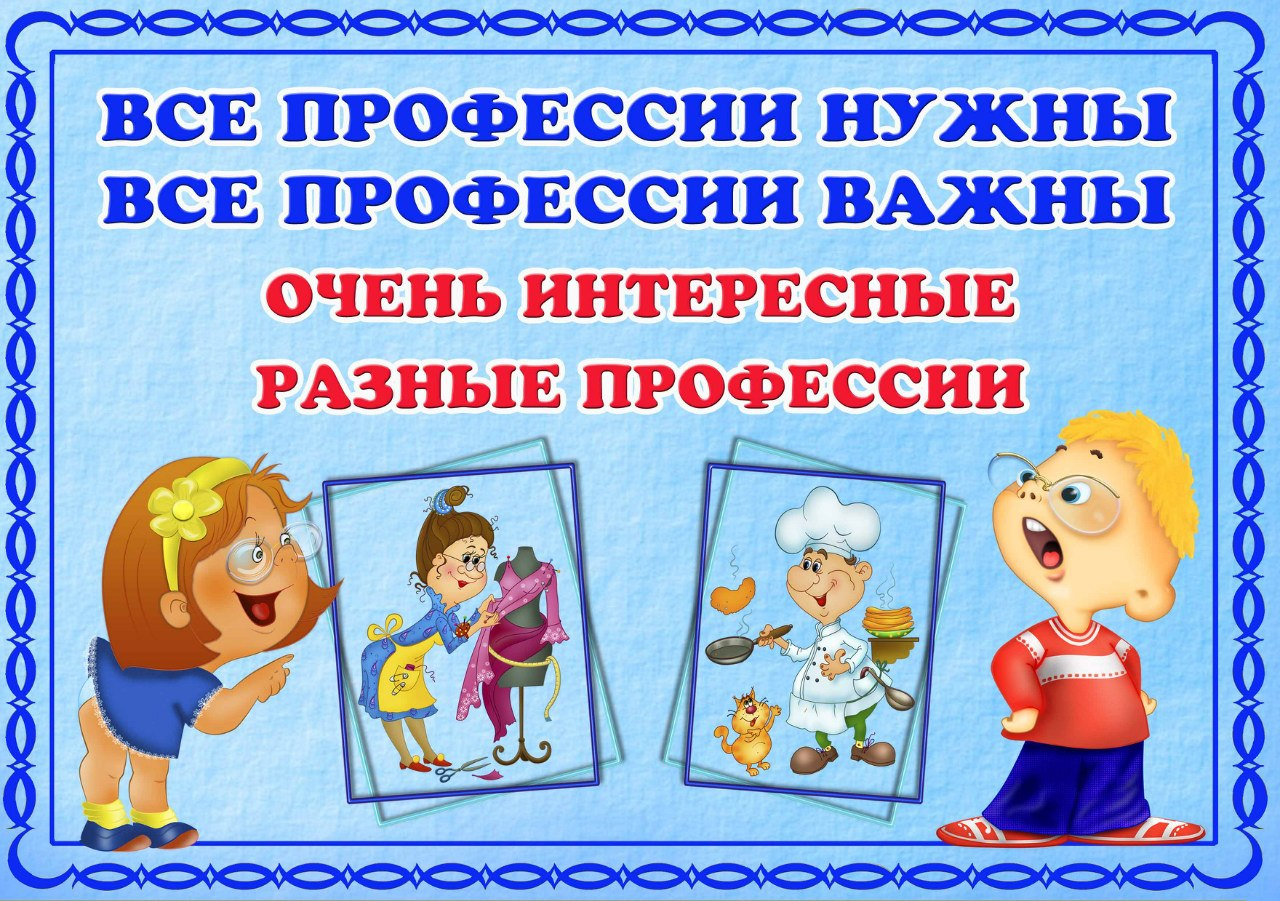 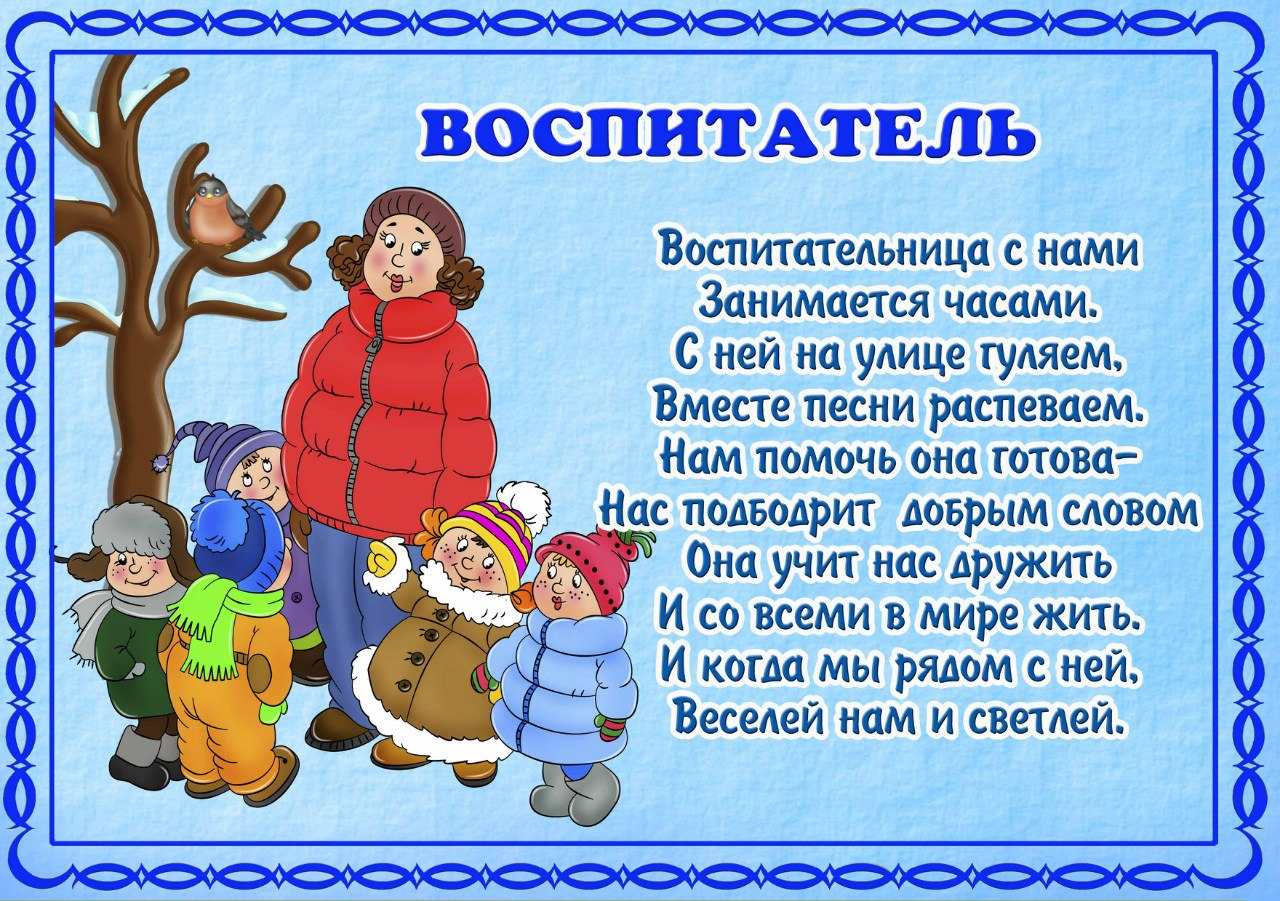 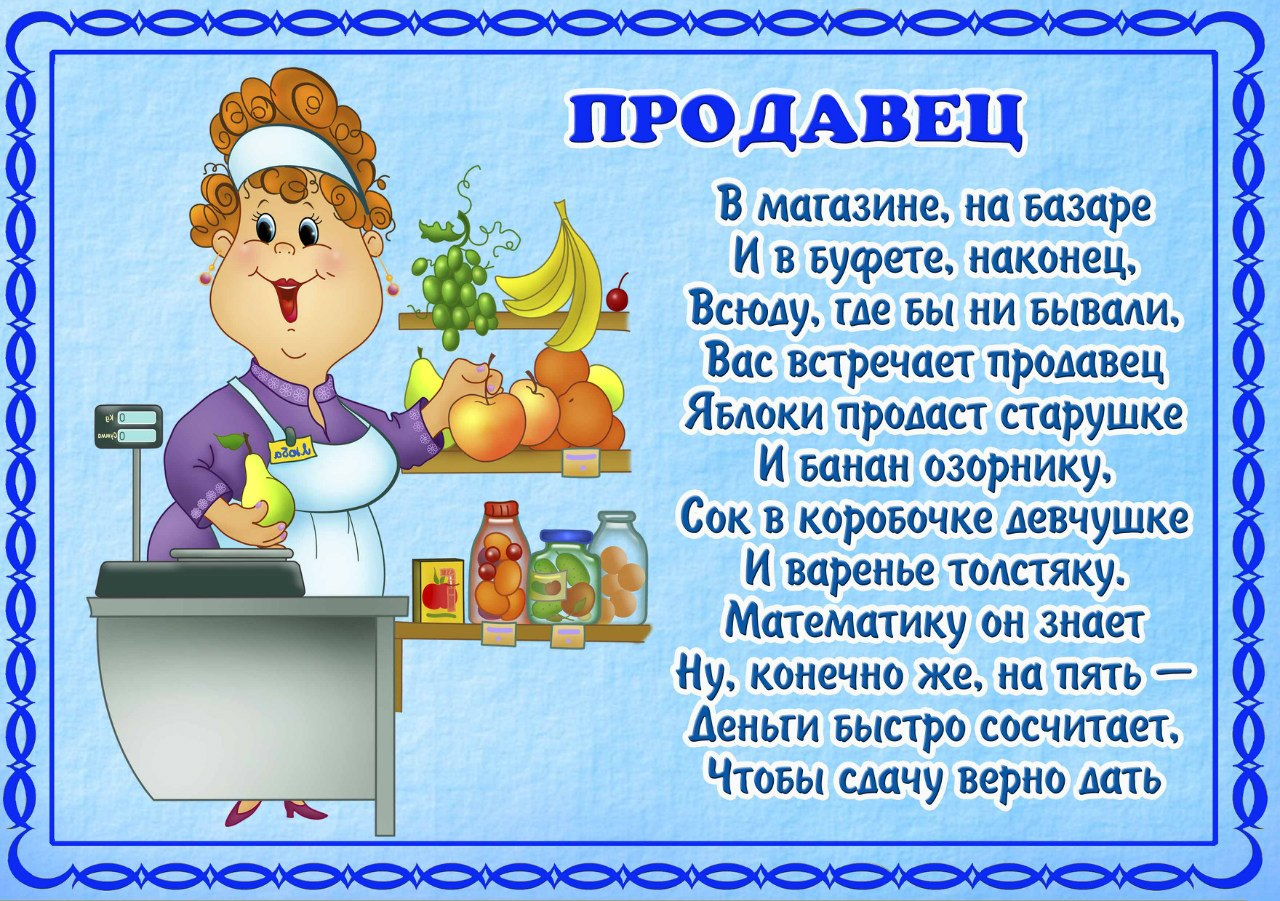 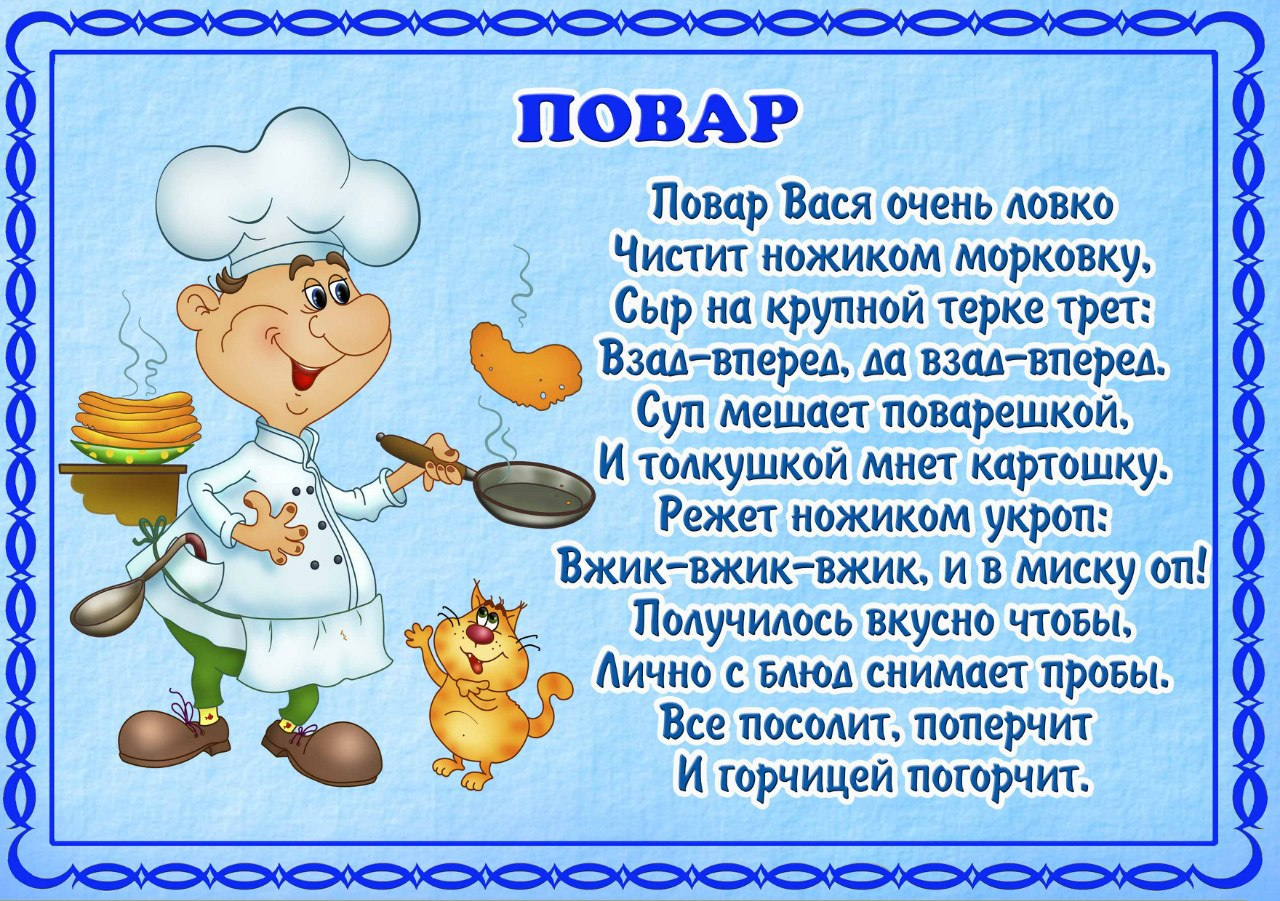 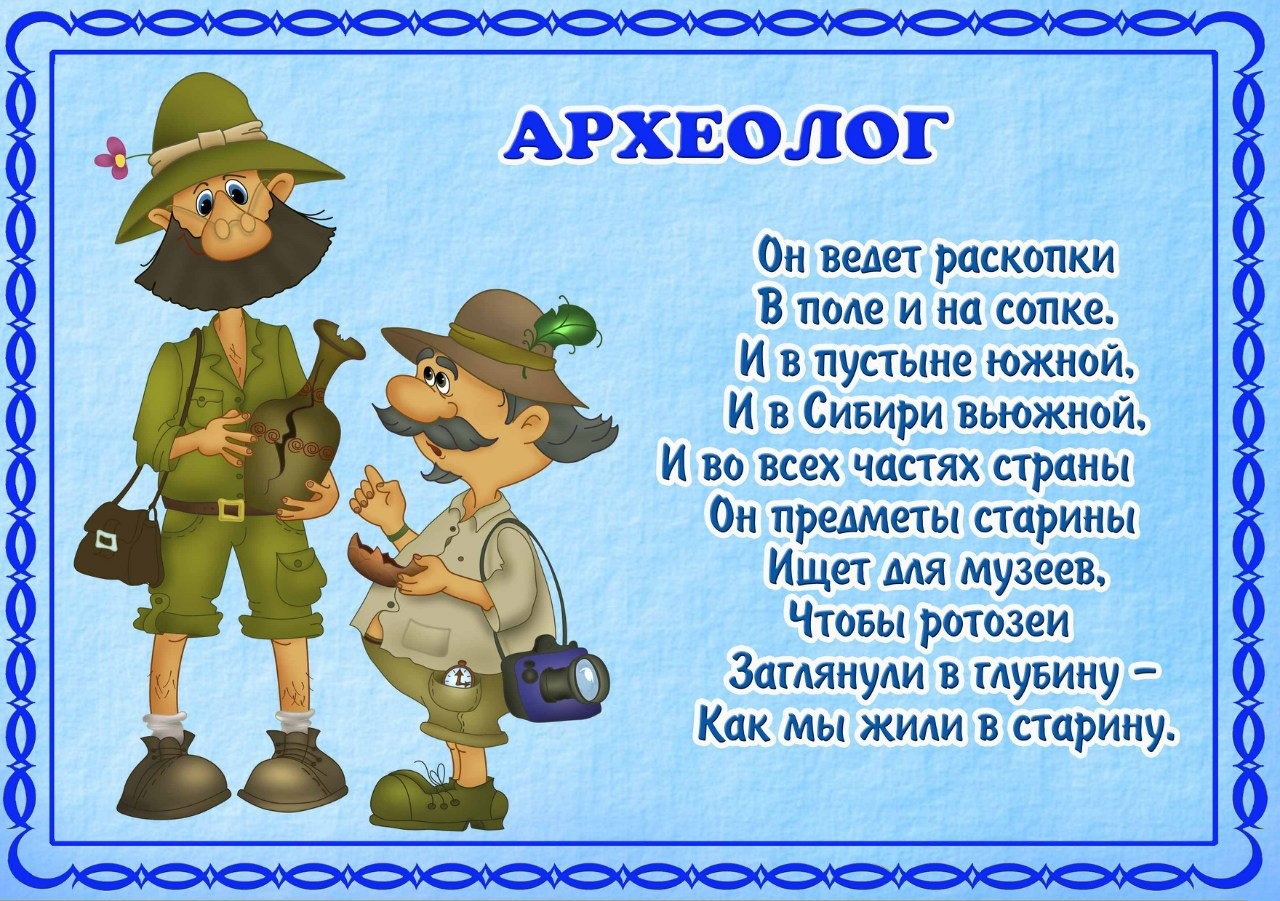 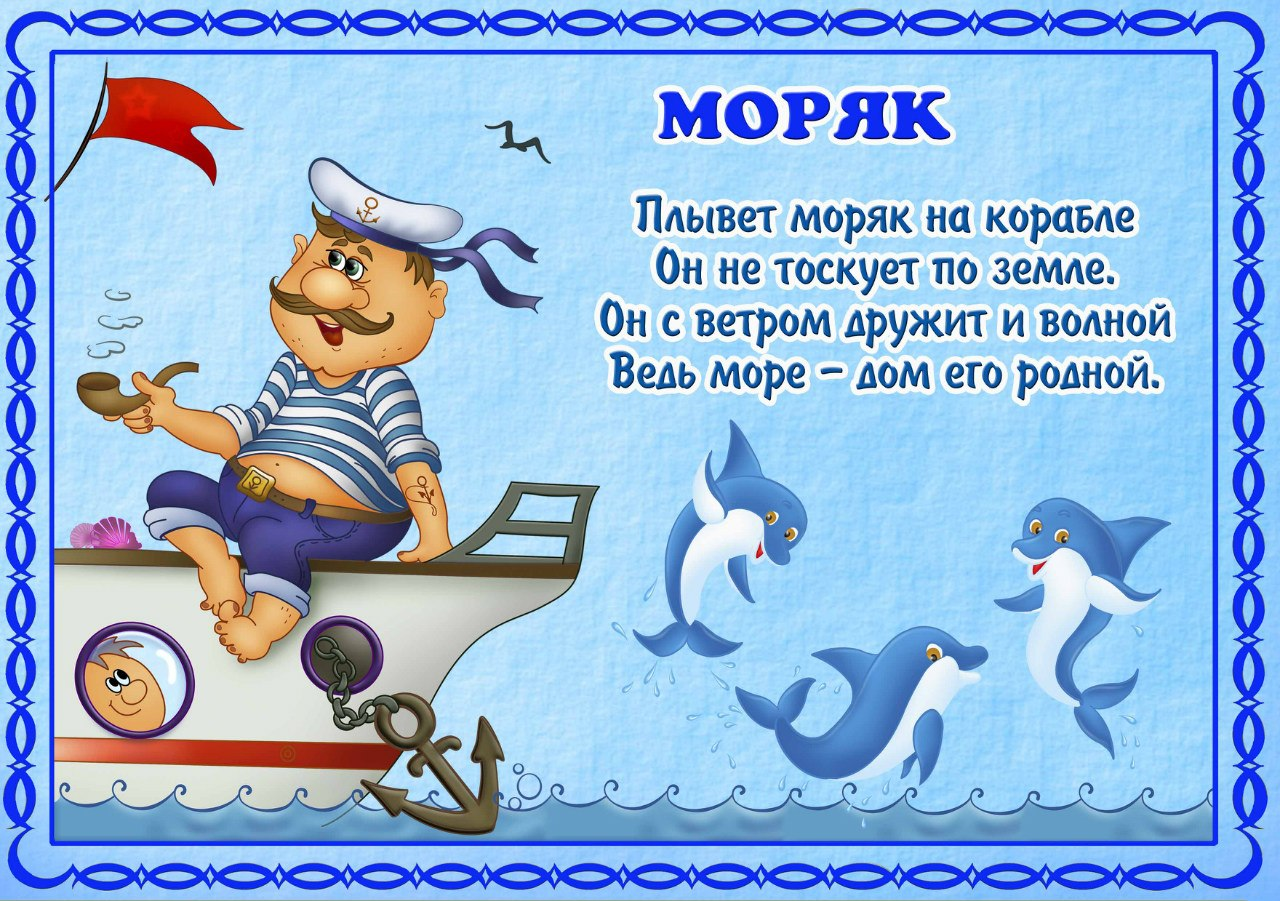 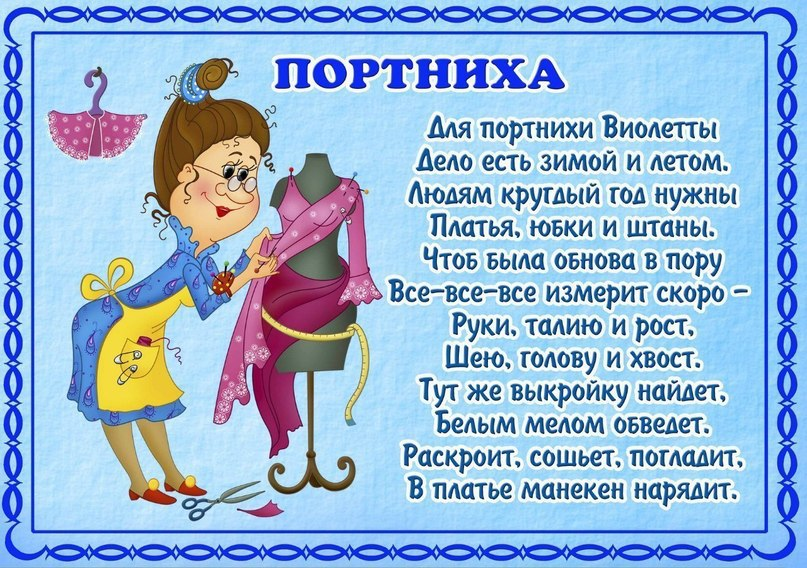 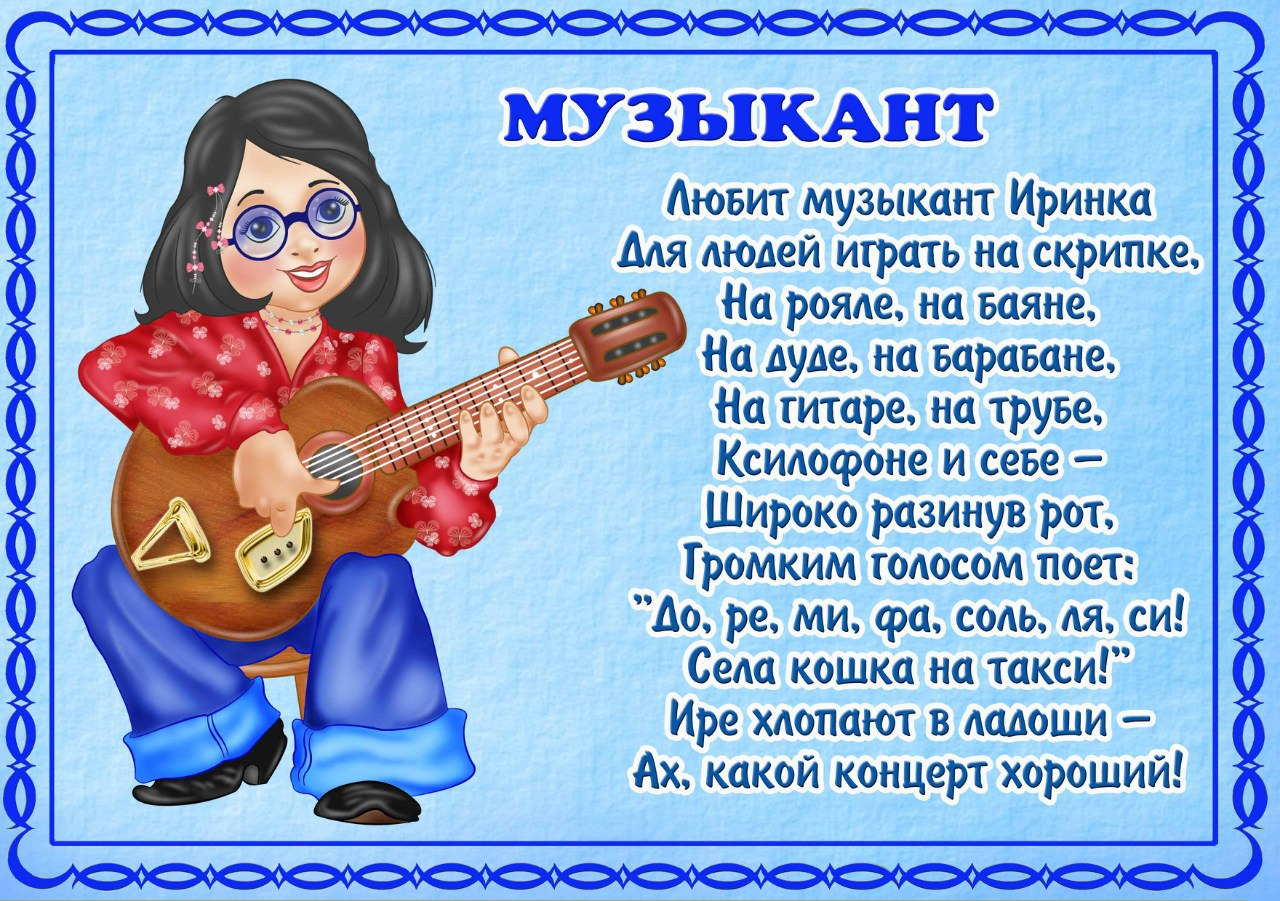 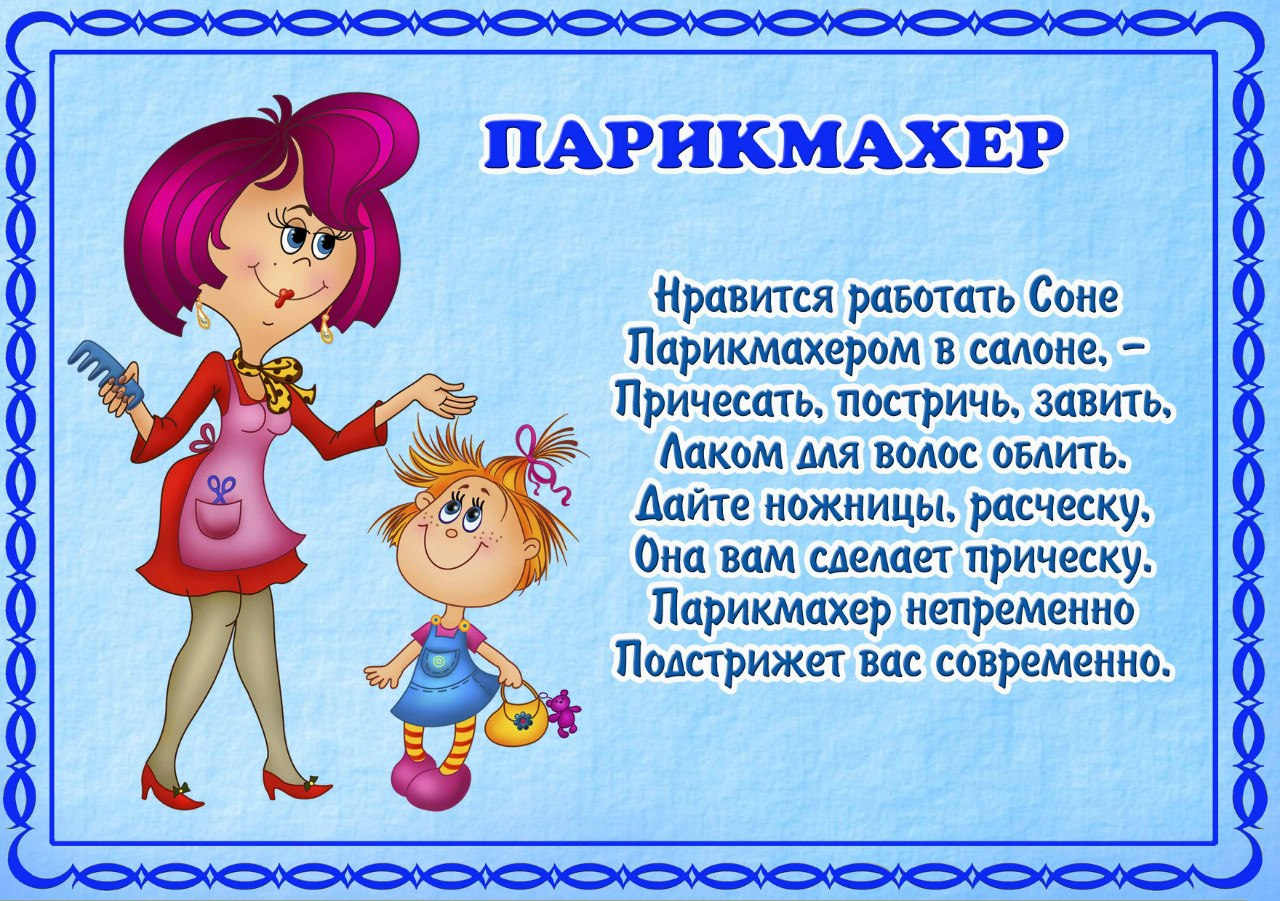 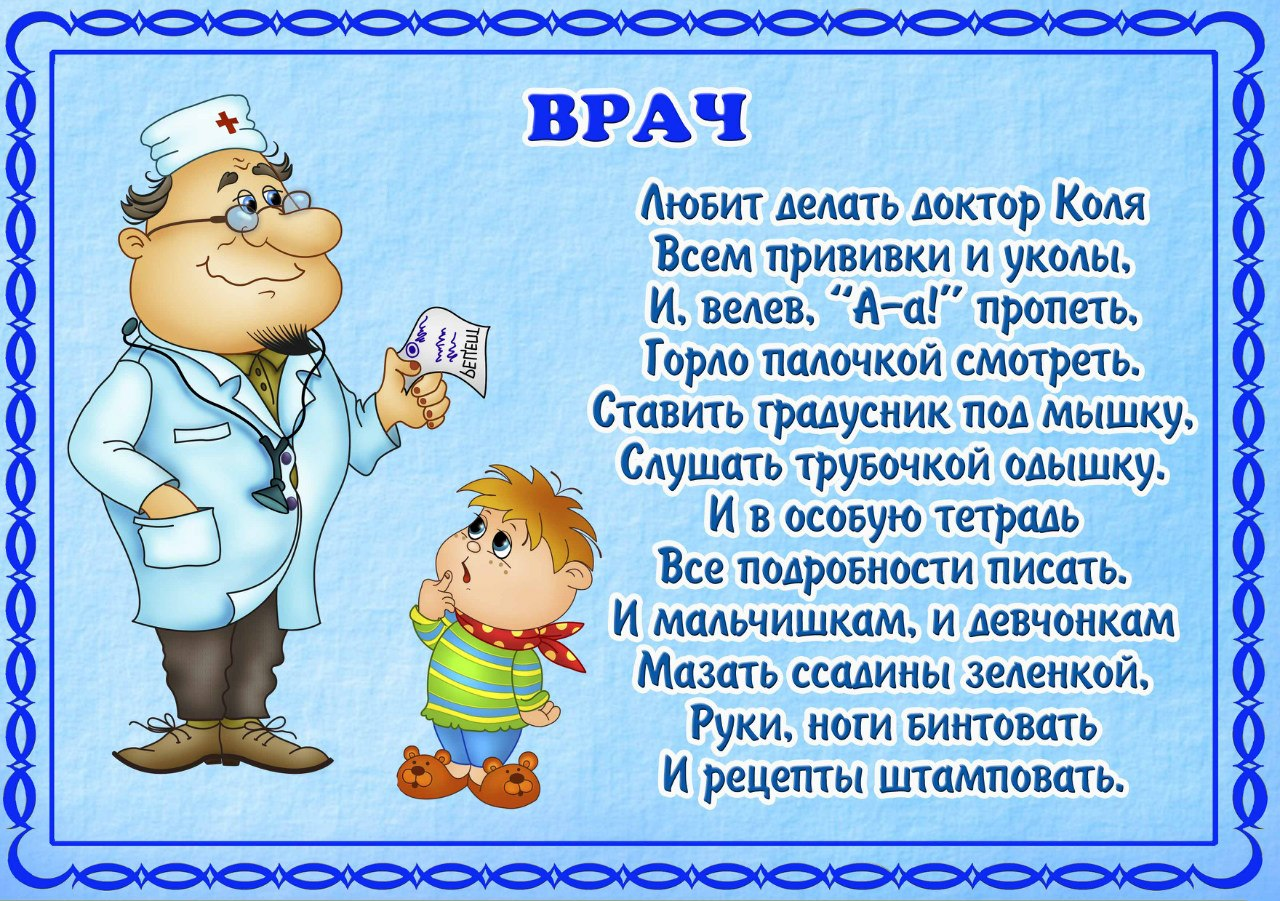 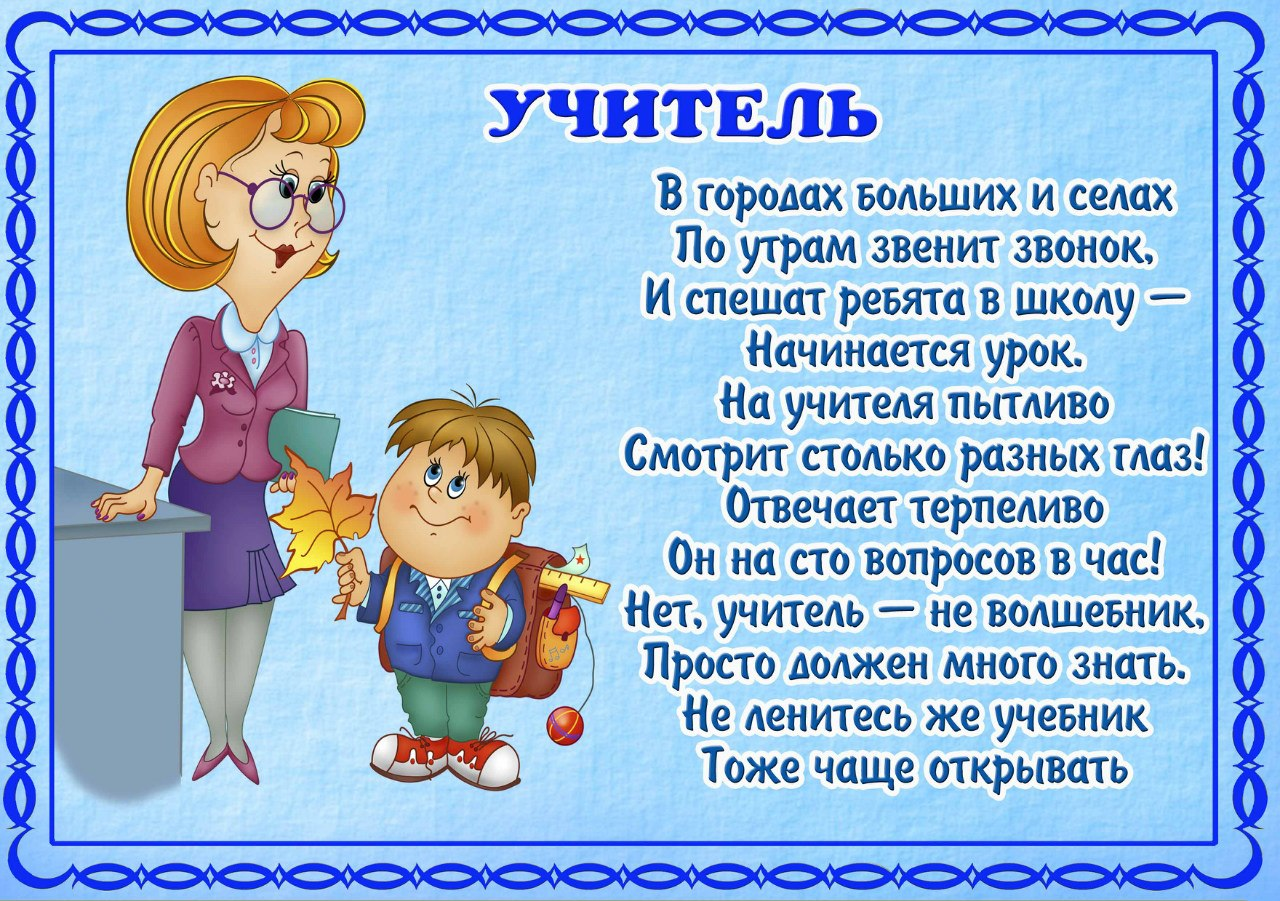 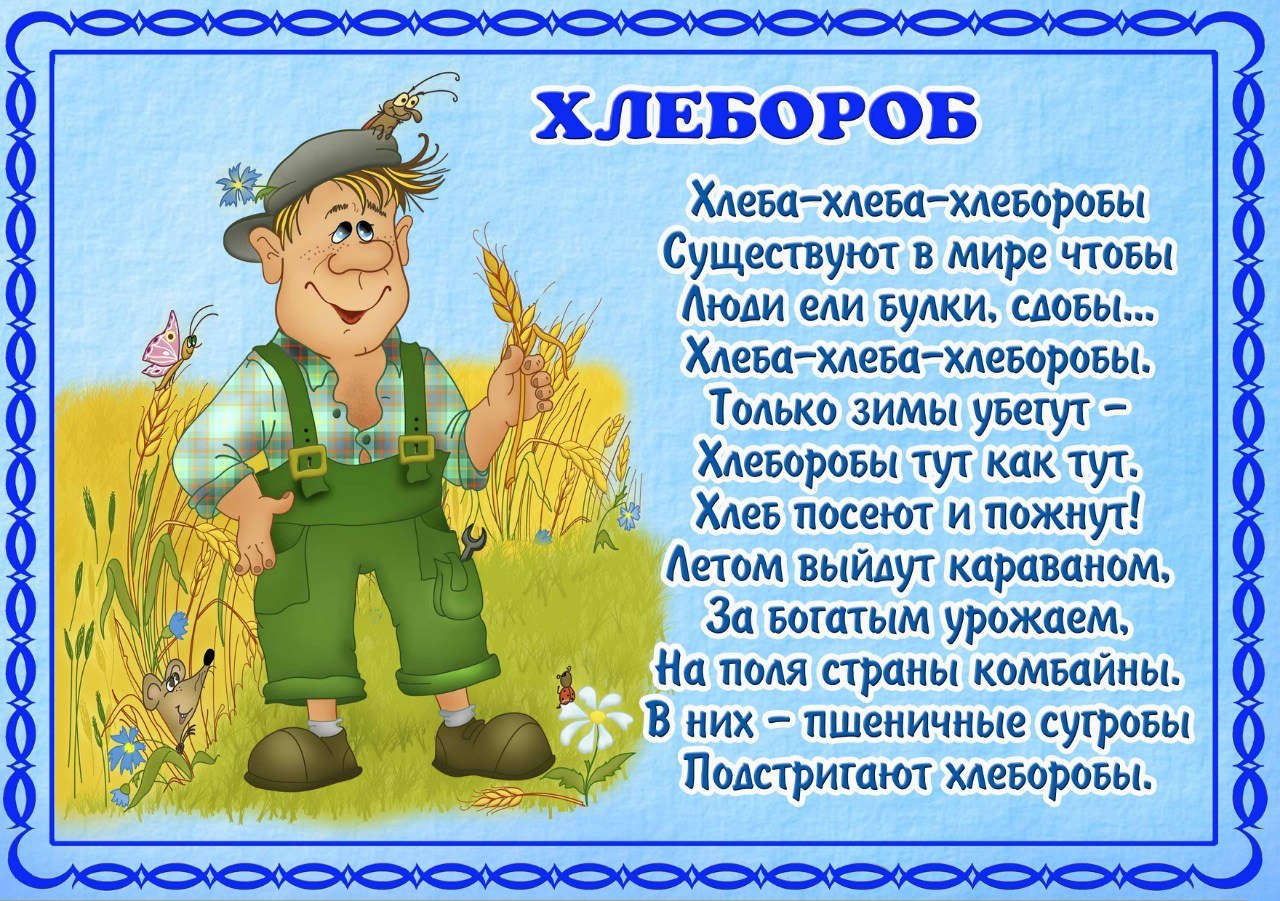 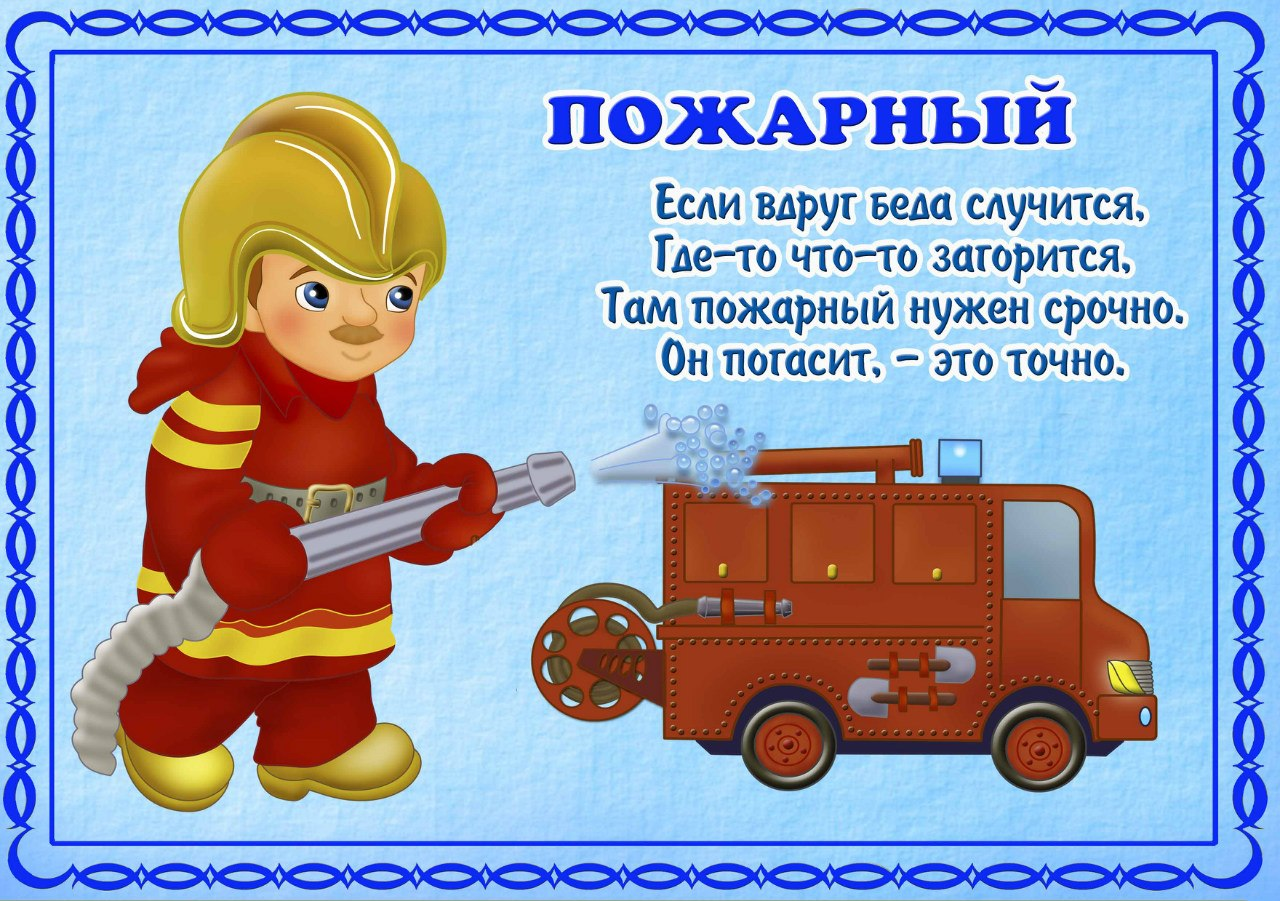 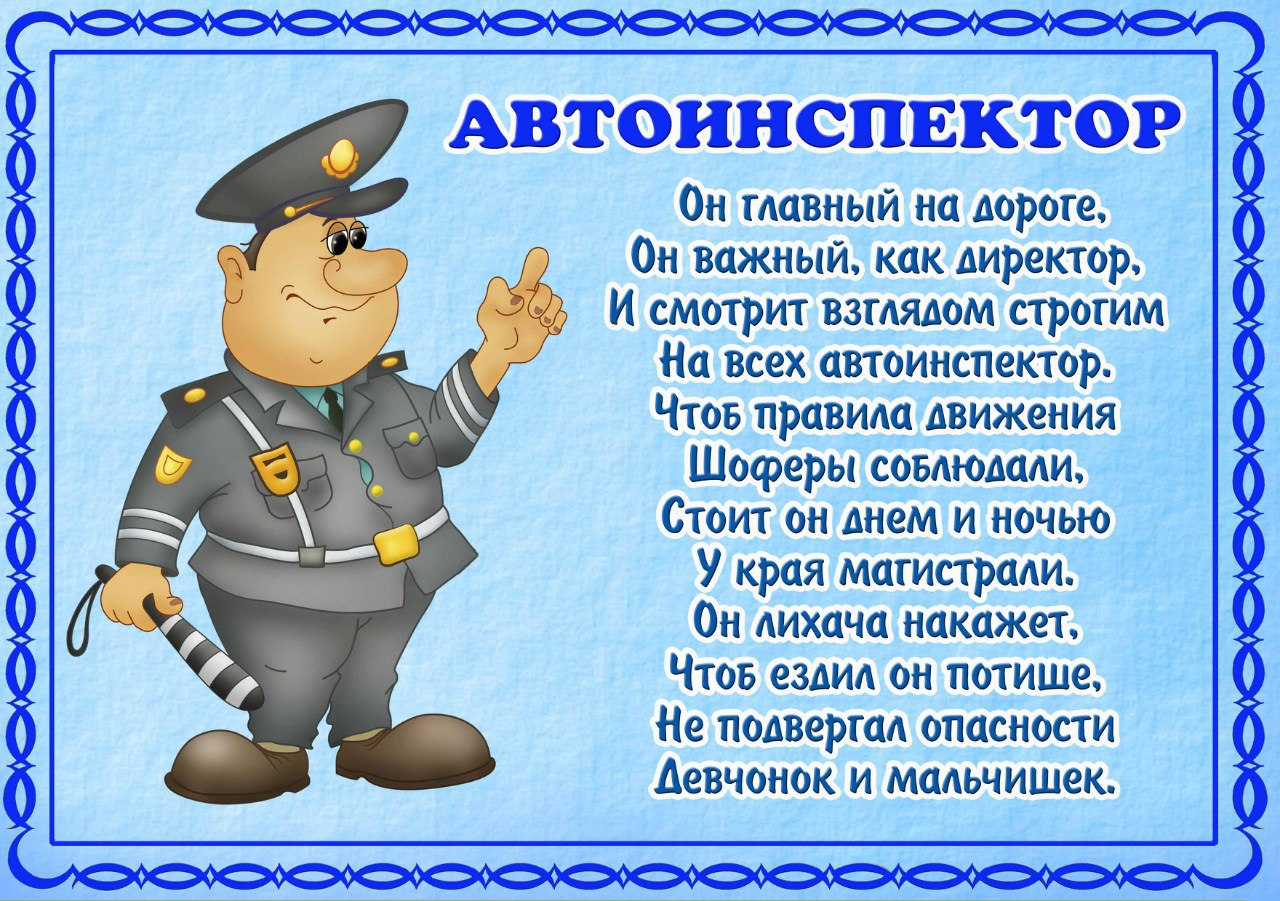 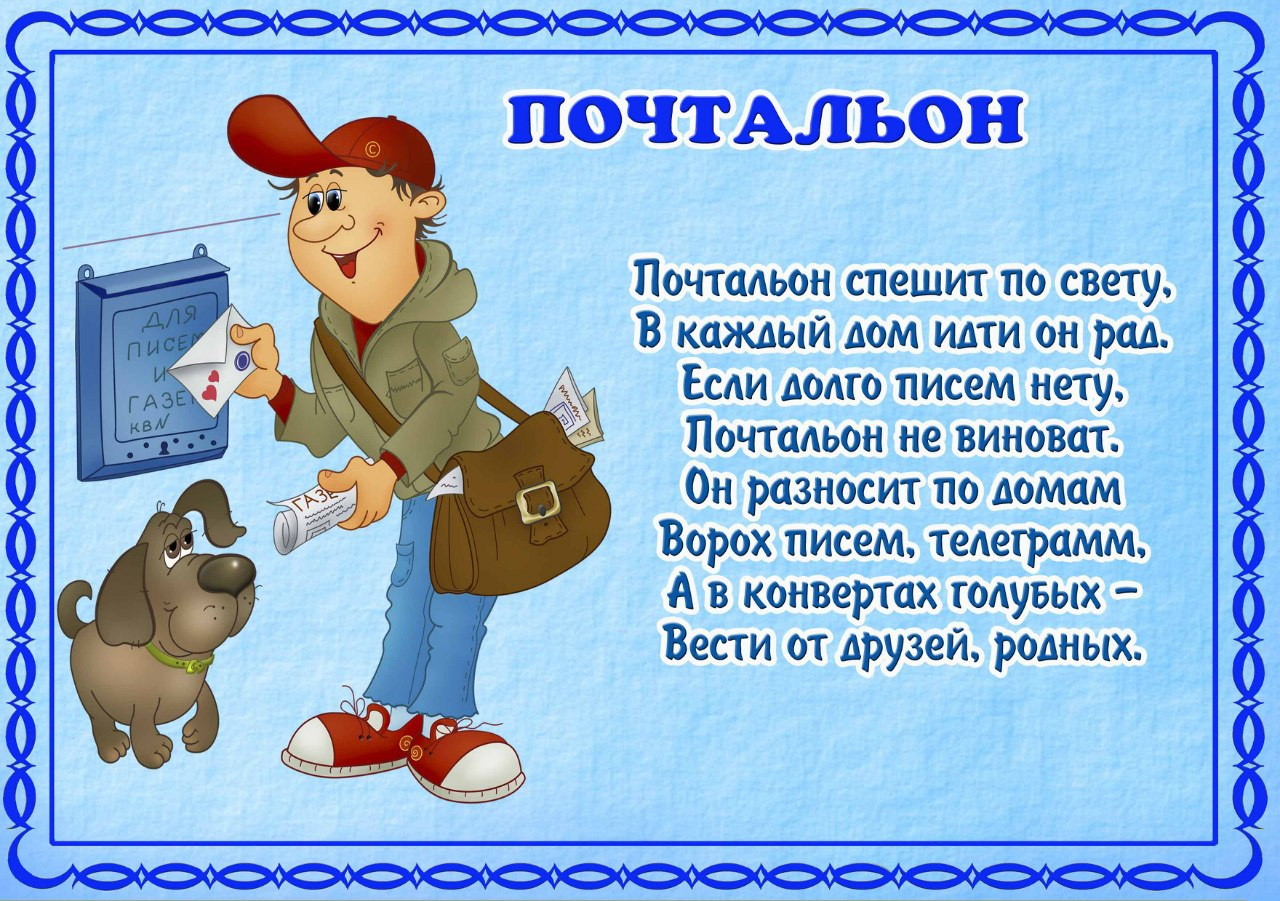 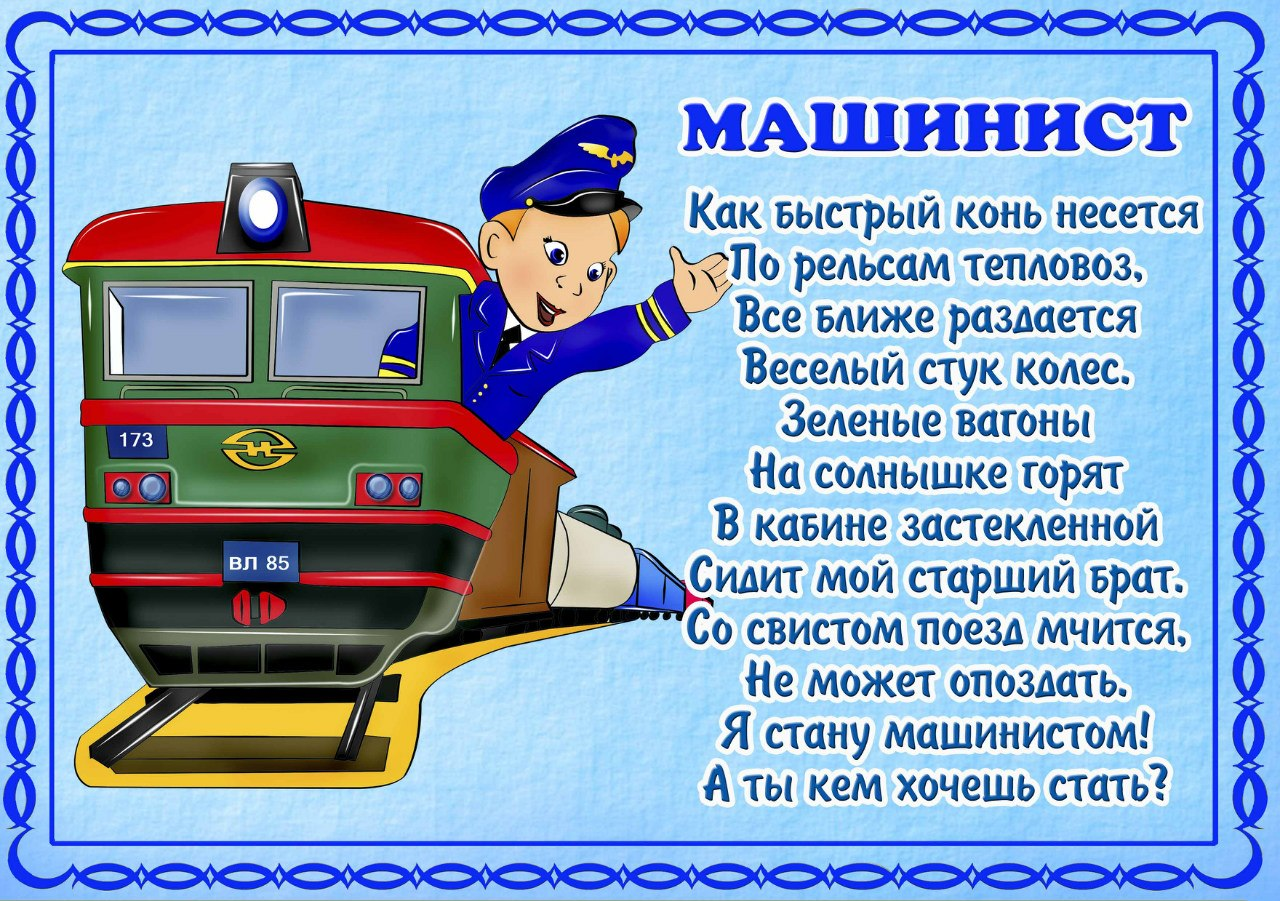 Спасибо за внимание. Презентацию выполнила Медведева Е.Г.